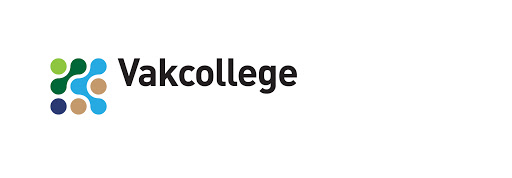 THINK IT  |
DESIGN IT | CREATE IT|
4 maart 2020
Buitenschools leren vormgeven
Levensecht leren met continu verbinding naar leerproces
Inhoud
Hybride leren vormgeven | Curriculum
[Speaker Notes: Overal in het onderwijs zien we momenteel de vraag hoe om te gaan met maatschappelijke (vaak complexe) vraagstukken in de samenleving, denk bijvoorbeeld aan de energietransitie, gezond leven, smart industrie, smart technologie.
Hoe flexibel moeten onze kaders zijn, hoe bereiden we onze studenten goed voor op de maatschappij en het veranderende werkveld, met welke partners ‘speel je het spel’ en hoe gaan alle betrokkenen dan leren: studenten, docenten, werkende professionals, burgers en onderzoekers?
Op de grens van school en samenleving ontwerpen we hybride leeromgevingen, die zich als een olievlek verspreiden. Langzaamaan tekent zich ook een trend af van het opschalen van enkelvoudige hybride leeromgevingen naar een hybride lerend netwerk, waarin leeromgevingen met elkaar verbonden zijn.
Op deze dag openen we de deuren van het onderwijs en ontwikkelen we samen nieuwe omgevingen op de grens van school en werk.
Wat kunnen we van elkaar leren? Hoe pakken we dit aan en waar lopen we tegenaan?
Door samen in dialoog te gaan over het organiseren van leren en het organiseren van een netwerk gaan we van en met elkaar leren door te doen.]
Hybride leren organiseren, doe je zo...
Hybride doordenken organiseren, doe je zo...
Loopbaangerichte omgeving vormgeven |
[Speaker Notes: Overal in het onderwijs zien we momenteel de vraag hoe om te gaan met maatschappelijke (vaak complexe) vraagstukken in de samenleving, denk bijvoorbeeld aan de energietransitie, gezond leven, smart industrie, smart technologie.
Hoe flexibel moeten onze kaders zijn, hoe bereiden we onze studenten goed voor op de maatschappij en het veranderende werkveld, met welke partners ‘speel je het spel’ en hoe gaan alle betrokkenen dan leren: studenten, docenten, werkende professionals, burgers en onderzoekers?
Op de grens van school en samenleving ontwerpen we hybride leeromgevingen, die zich als een olievlek verspreiden. Langzaamaan tekent zich ook een trend af van het opschalen van enkelvoudige hybride leeromgevingen naar een hybride lerend netwerk, waarin leeromgevingen met elkaar verbonden zijn.
Op deze dag openen we de deuren van het onderwijs en ontwikkelen we samen nieuwe omgevingen op de grens van school en werk.
Wat kunnen we van elkaar leren? Hoe pakken we dit aan en waar lopen we tegenaan?
Door samen in dialoog te gaan over het organiseren van leren en het organiseren van een netwerk gaan we van en met elkaar leren door te doen.]
Studentperspectief
Voor de student betekent hybride opleiden vooral dat er samenhang is in de activiteiten die je op verschillende plekken uitvoert.
Dat het nut en de zin van die activiteiten en opdrachten aanwezig is of dat docenten en praktijkinstructeurs helpen dat samen in te zien.
Het gaat erom dat de student zich kan ontwikkelen in het beroep waarvoor hij gekozen heeft.

“Ergens goed in worden”
Een ontwikkelproces waar je hulp, advies en ondersteuning bij krijgt! 
Dat is de zone van naaste ontwikkeling voor een leven lang leren en ontwikkelen!
Loopbaanperspectief
LOB is de kern van het leerproces van de student in het hybride opleiden.
Daar vindt namelijk het dialoog plaats rond de (brede) ontwikkeling van de student.
In die dialoog komen alle elementen en activiteiten van de hybride leeromgeving samen.

“Het gesprek over zin en betekenis” 
Doordat de student samen met praktijkinstructeur en docent vanuit de activiteiten zin en betekenis geeft aan het oriënteren, oefenen, verdiepen, nadenken, theorie en praktijk en het zichzelf ontwikkelen.
Levensechte opdrachten vormgeven | Format levensechte opdracht
[Speaker Notes: Overal in het onderwijs zien we momenteel de vraag hoe om te gaan met maatschappelijke (vaak complexe) vraagstukken in de samenleving, denk bijvoorbeeld aan de energietransitie, gezond leven, smart industrie, smart technologie.
Hoe flexibel moeten onze kaders zijn, hoe bereiden we onze studenten goed voor op de maatschappij en het veranderende werkveld, met welke partners ‘speel je het spel’ en hoe gaan alle betrokkenen dan leren: studenten, docenten, werkende professionals, burgers en onderzoekers?
Op de grens van school en samenleving ontwerpen we hybride leeromgevingen, die zich als een olievlek verspreiden. Langzaamaan tekent zich ook een trend af van het opschalen van enkelvoudige hybride leeromgevingen naar een hybride lerend netwerk, waarin leeromgevingen met elkaar verbonden zijn.
Op deze dag openen we de deuren van het onderwijs en ontwikkelen we samen nieuwe omgevingen op de grens van school en werk.
Wat kunnen we van elkaar leren? Hoe pakken we dit aan en waar lopen we tegenaan?
Door samen in dialoog te gaan over het organiseren van leren en het organiseren van een netwerk gaan we van en met elkaar leren door te doen.]
Levensechte opdrachten
Ruggengraat van de hybride route
Inhoud van levensechte opdracht
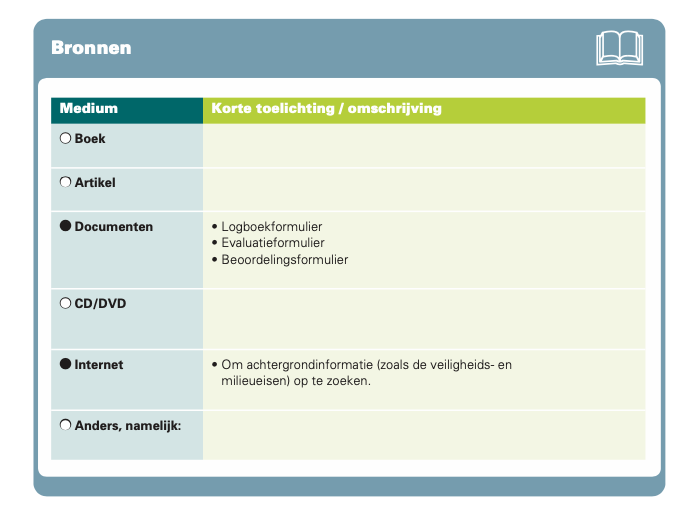 [Speaker Notes: Het energietransitiehuis staat in de hal van het Techniek Innovatie Huis. In dit houten demo-huis zullen de nieuwe technieken met betrekking tot verduurzaming van woningen worden toegepast. Denk bijvoorbeeld aan een warmtepomp, zonneboiler of zonnepanelen. Het ‘Huis van de toekomst’ wordt ook gebruikt als praktijkruimte voor de verschillende opleidingen, projecten en studies die te maken hebben met de Energietransitie in Den Haag. Het project Kennis- en Praktijkcentrum Energietransitie gaat hiermee aan de slag.]
Bedenk een aantal beroepssituaties waar studenten 10-12 uur per week mee bezig kunnen zijn.
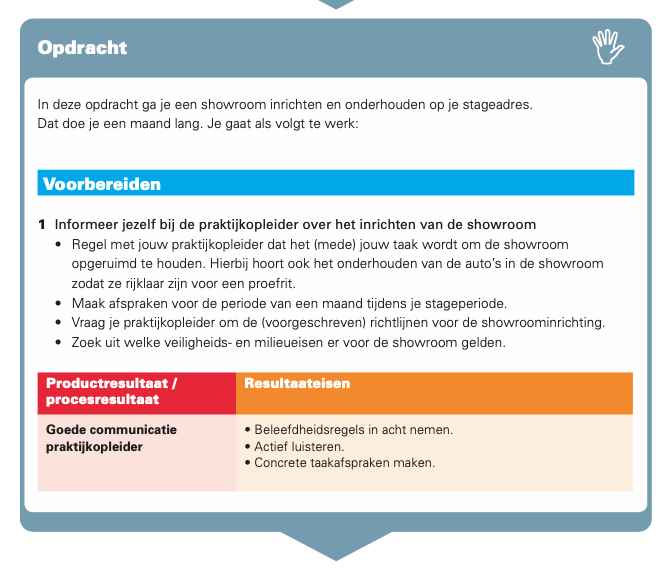 Bedenk een aantal opdrachten die passend zijn bij de beroepssituatie?
Bedenk een aantal opdrachten passend bij de beroepssituatie.
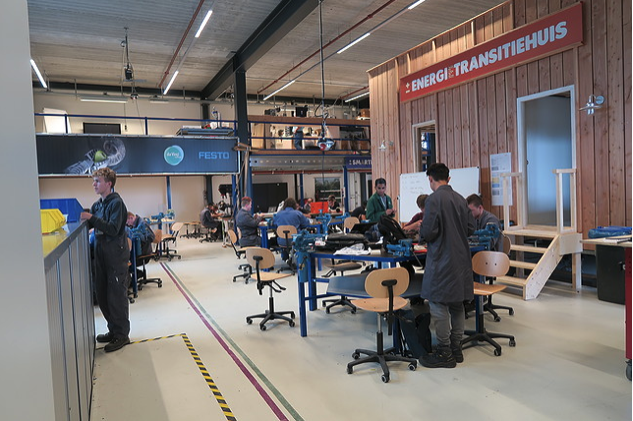